175
176
177
178
179
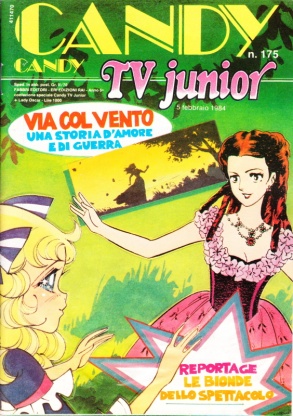 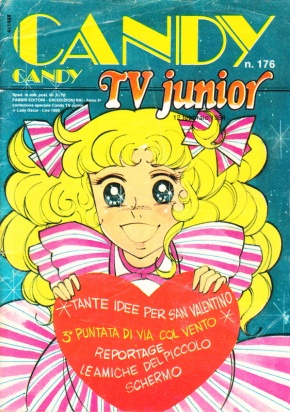 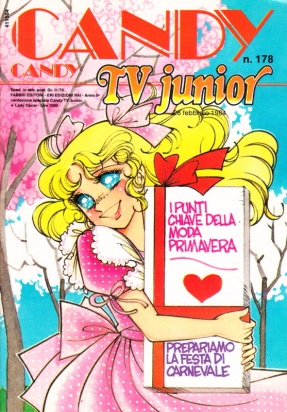 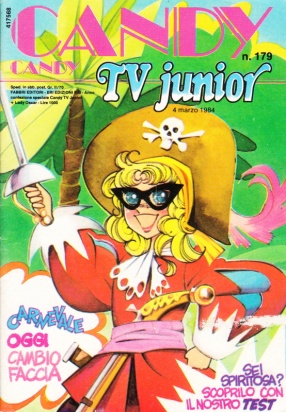 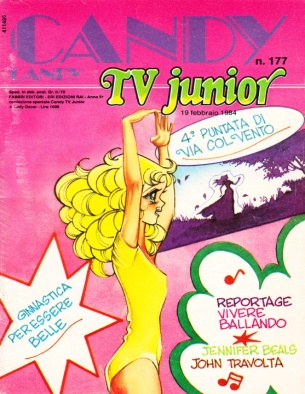 Candy Candy
180
181
182
183
184
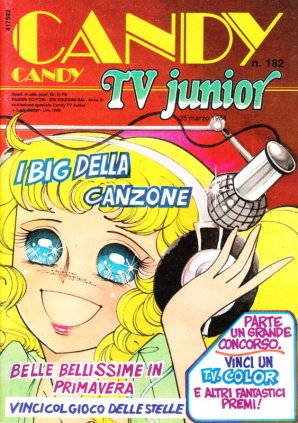 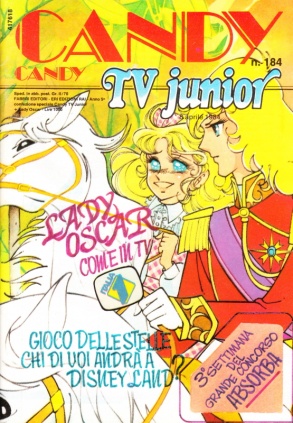 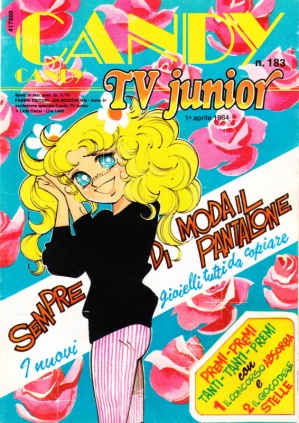 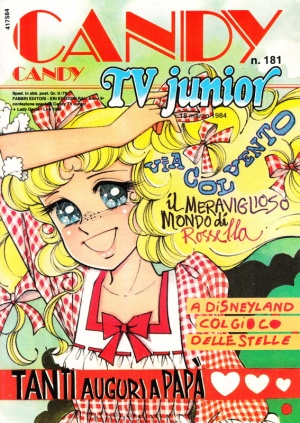 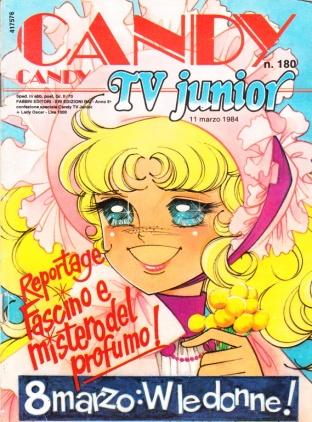 185
186
187
188
189
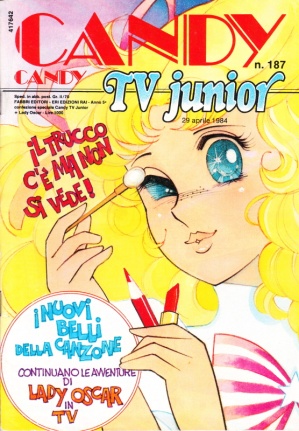 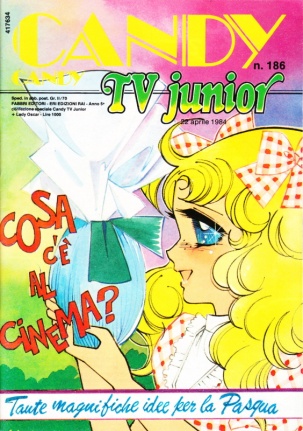 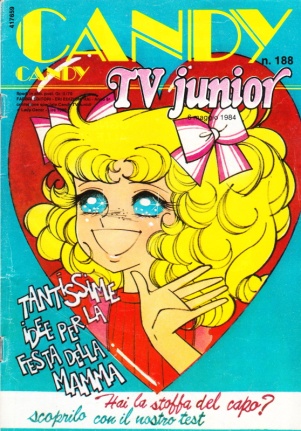 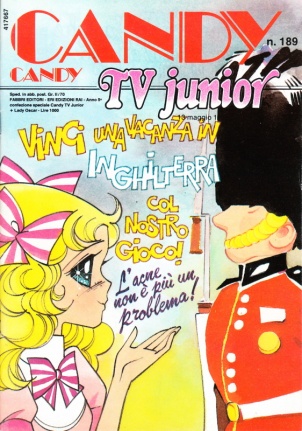 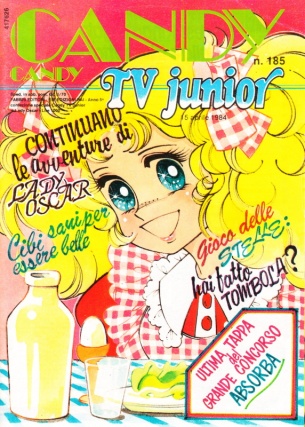 TV
JUNIOR
190
191
192
193
194
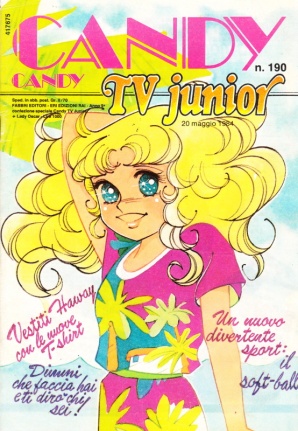 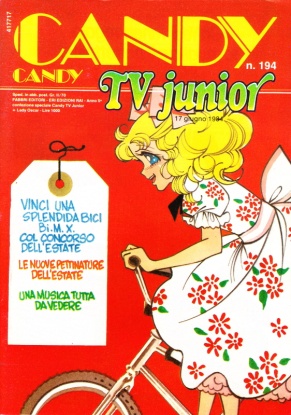 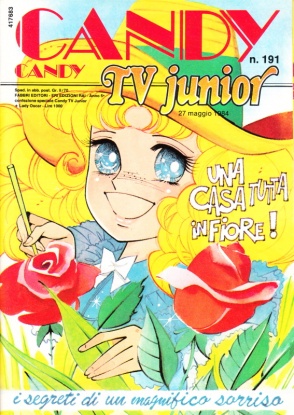 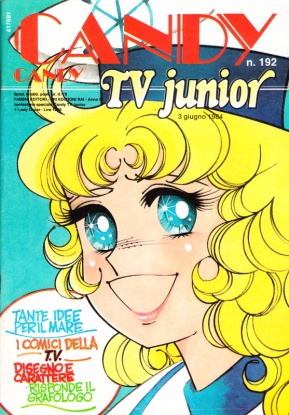 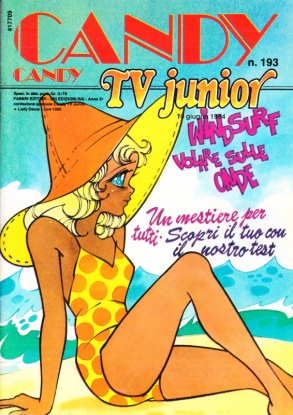 195
196
197
198
199
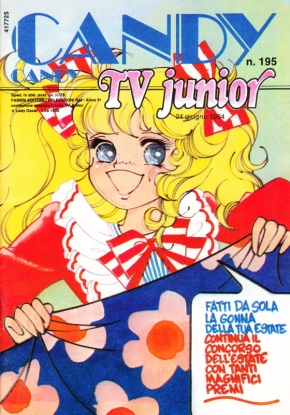 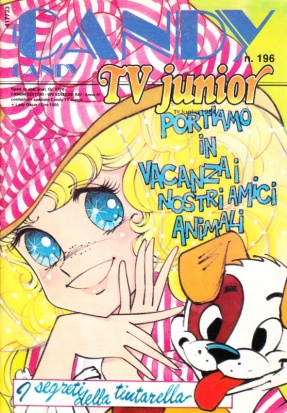 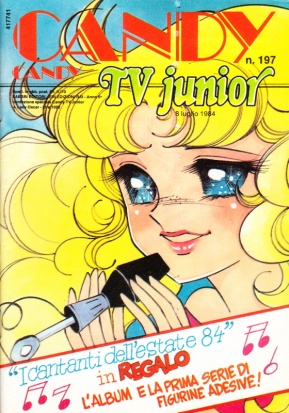 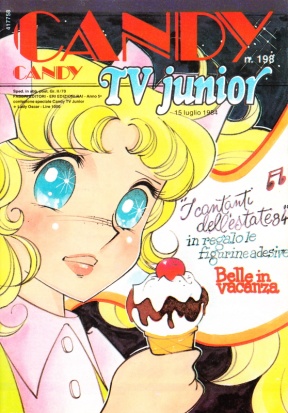 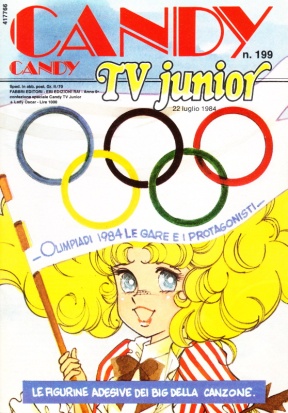 200
201
202
203
204
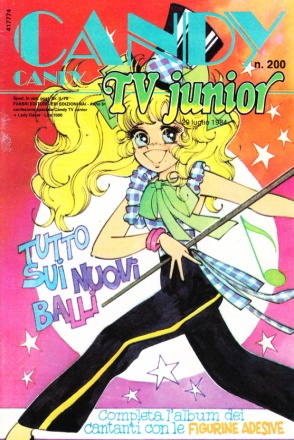 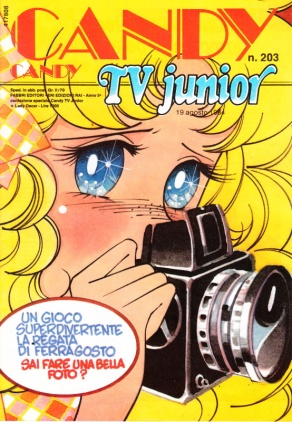 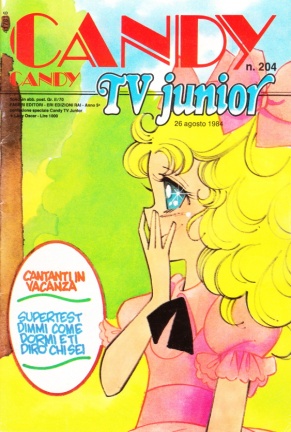 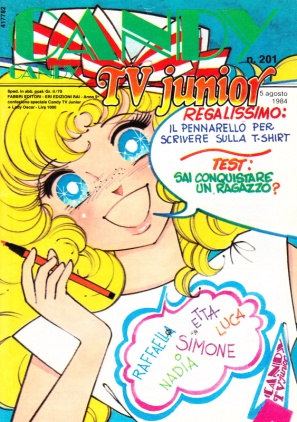 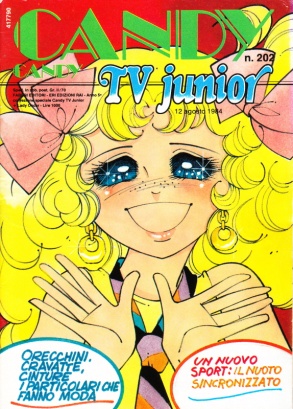 205
206
207
208
209
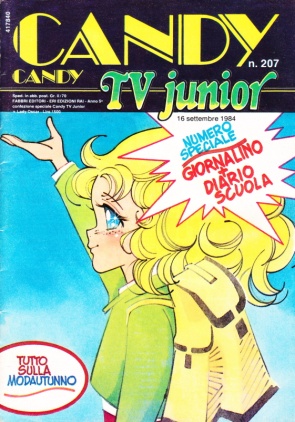 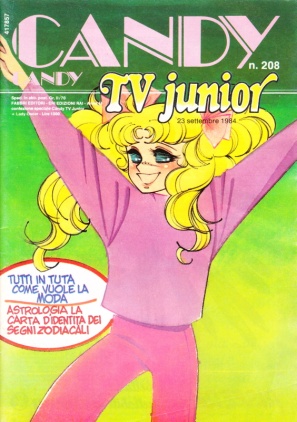 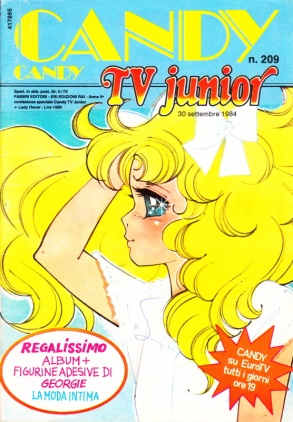 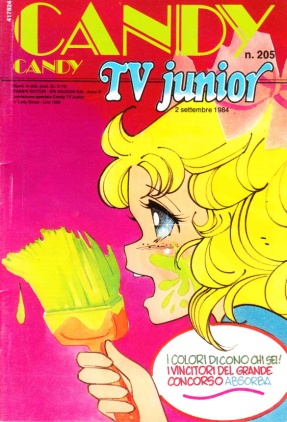 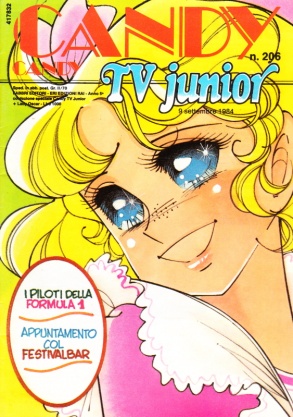 210
211
212
213
214
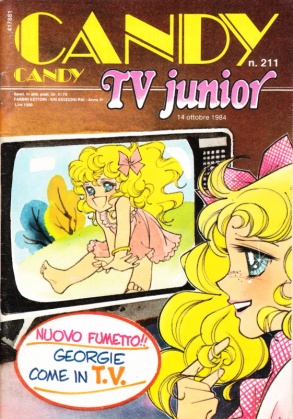 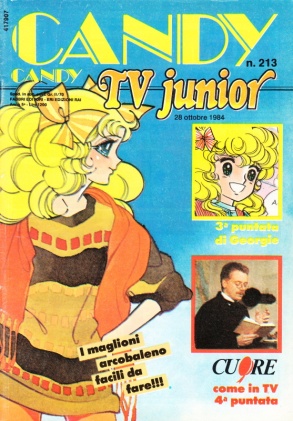 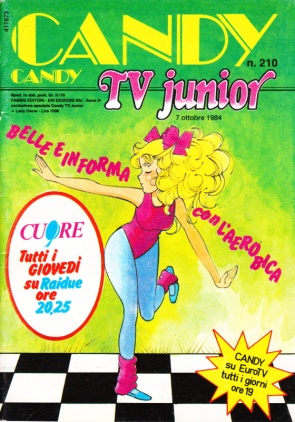 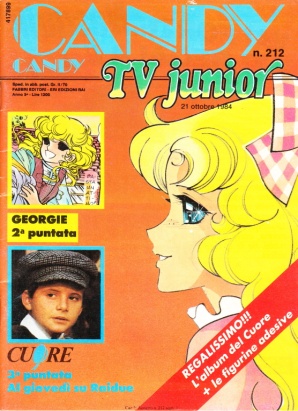 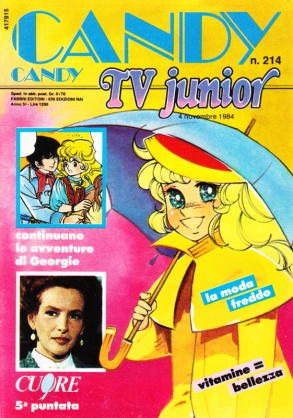 215
216
217
218
219
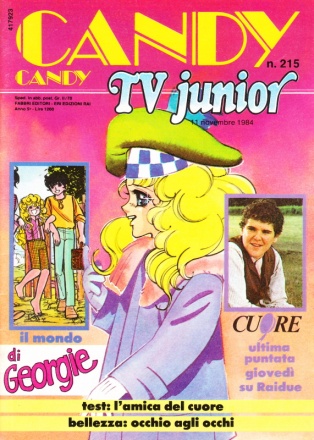 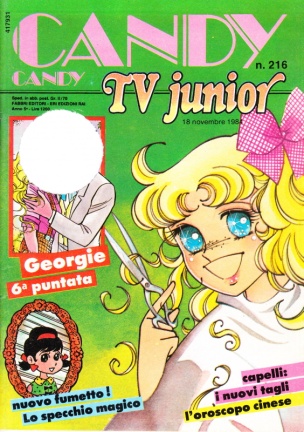 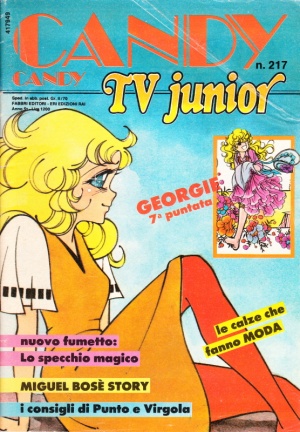 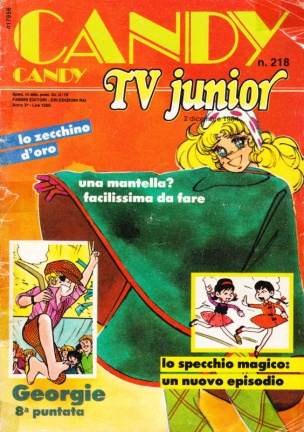 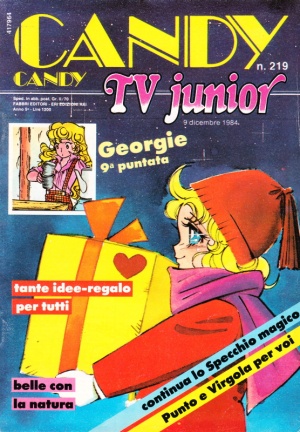 220
221
222
223
224
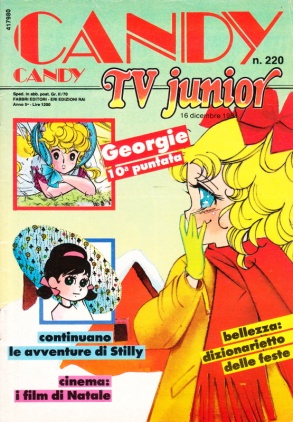 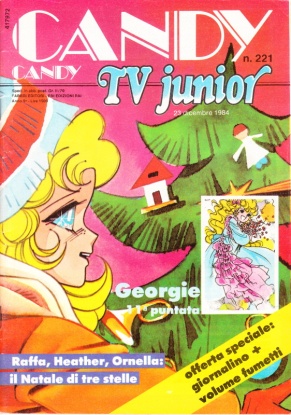 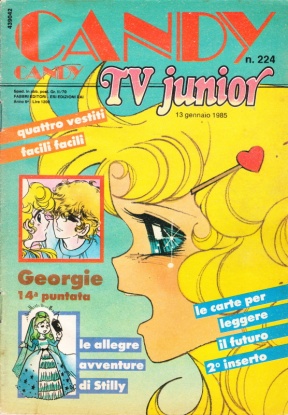 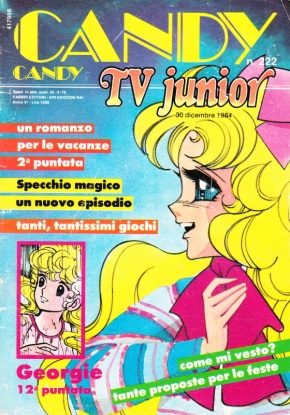 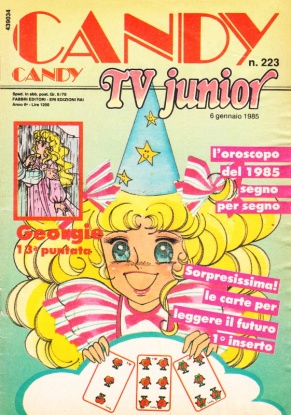 225
226
227
228
229
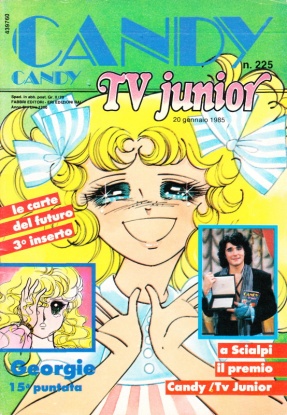 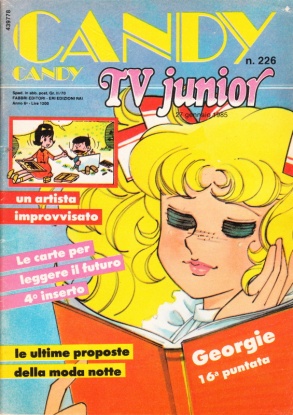 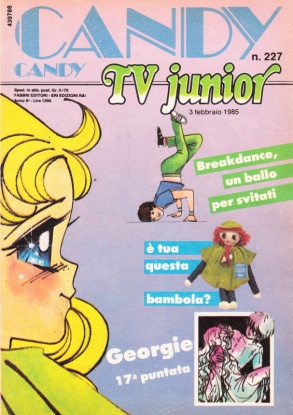 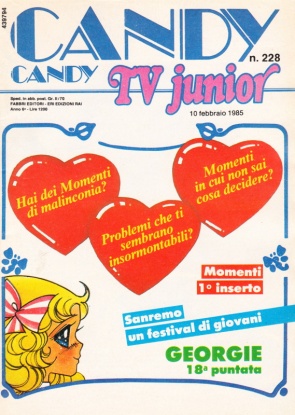 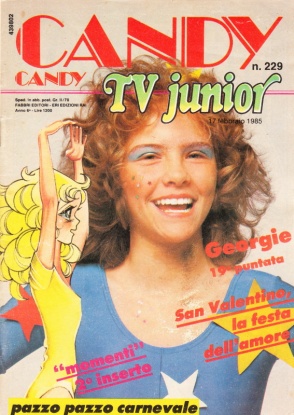 230
231
232
233
234
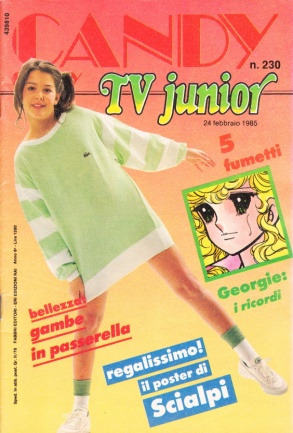 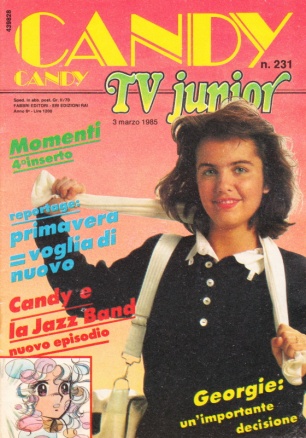 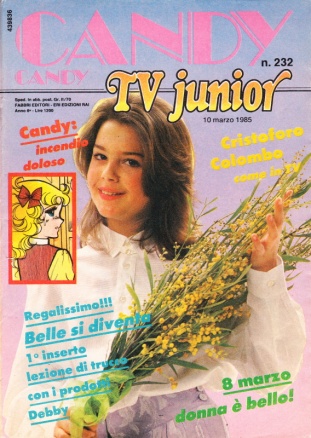 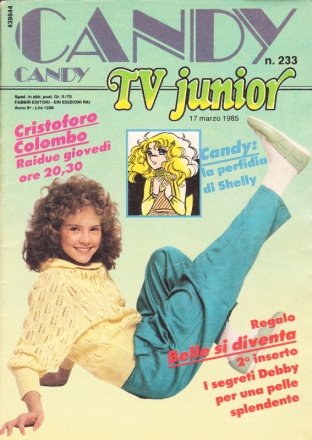 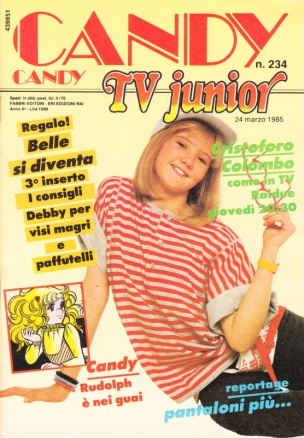 235
235
237
238
239
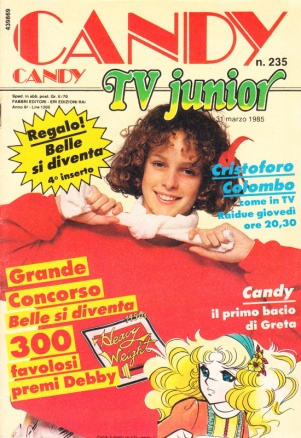 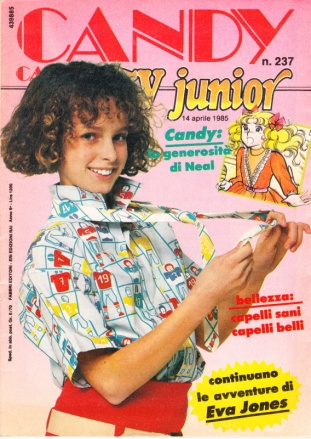 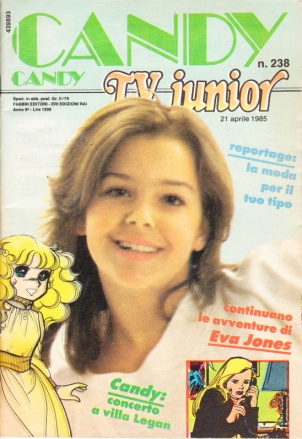 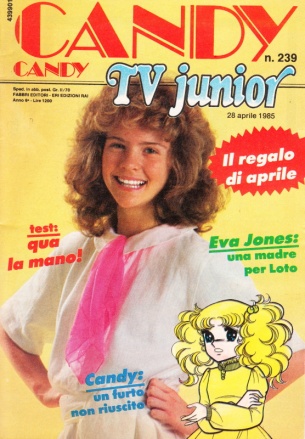 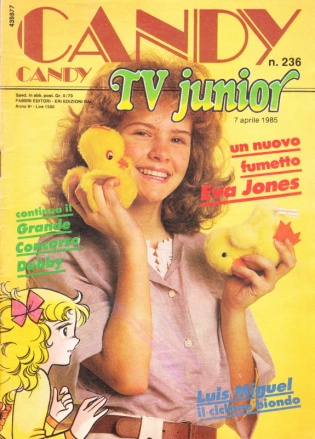 240
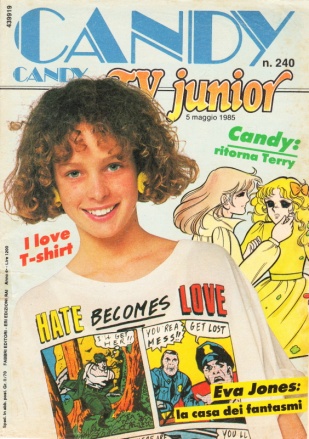